Figure 6. ED with time. The 3D distance between the sources activated during electric stimulation of D2 and D5 ...
Cereb Cortex, Volume 17, Issue 9, September 2007, Pages 2134–2142, https://doi.org/10.1093/cercor/bhl120
The content of this slide may be subject to copyright: please see the slide notes for details.
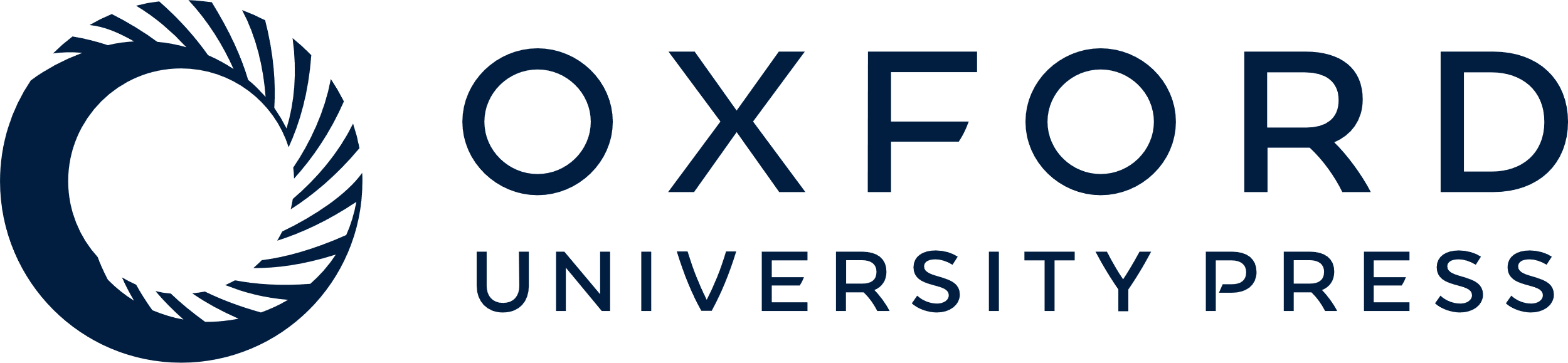 [Speaker Notes: Figure 6. ED with time. The 3D distance between the sources activated during electric stimulation of D2 and D5 (experimental blocks) follows a trend similar for all subjects (thin lines). The mean ED is indicated with thick line. Lines at 0 h and 5 h indicate starting and ending of webbing condition, respectively.


Unless provided in the caption above, the following copyright applies to the content of this slide: © The Author 2006. Published by Oxford University Press. All rights reserved. For permissions, please e-mail: journals.permissions@oxfordjournals.org]